JUGOVZHODNA AZIJA
LEGA
S, J in V polobla
Vroči (tropski) pas
Obsega:
    Indokitajski polotok 
    Indonezijsko otočje 
    Filipinsko otočje
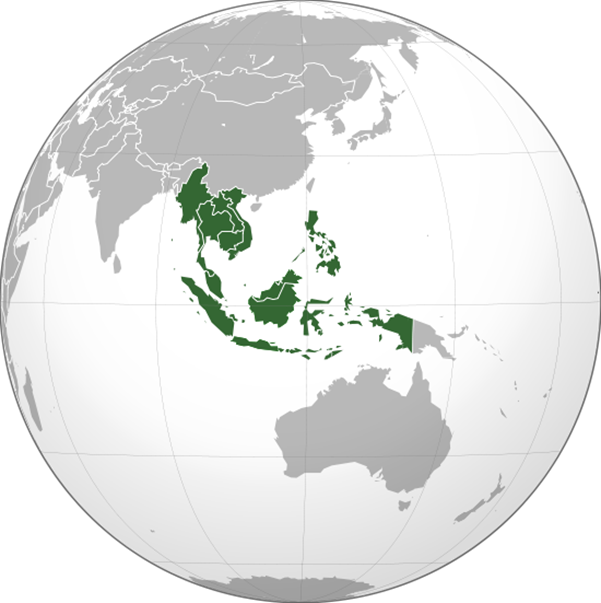 DRŽAVE
Brunej
 Filipini
 Indonezija
 Kambodža
 Laos
 Malezija
 Mjanmar
 Singapur
 Tajska
 Vietnam
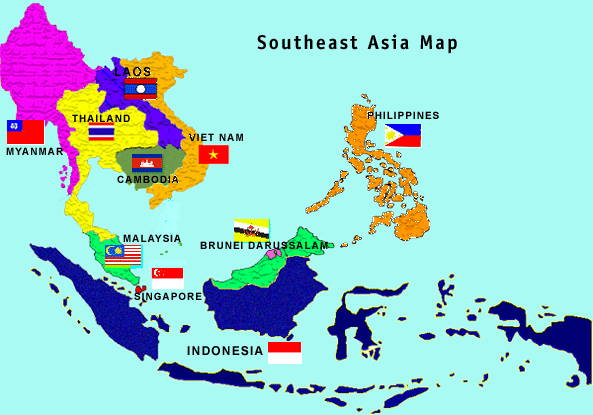 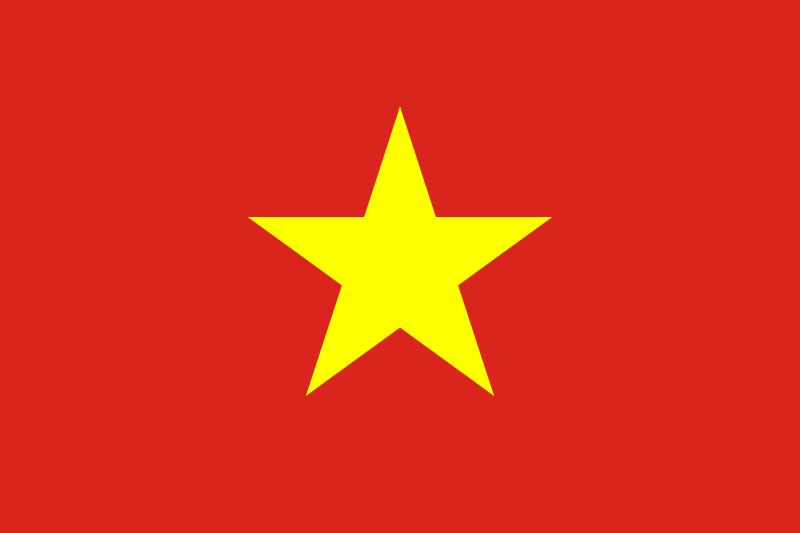 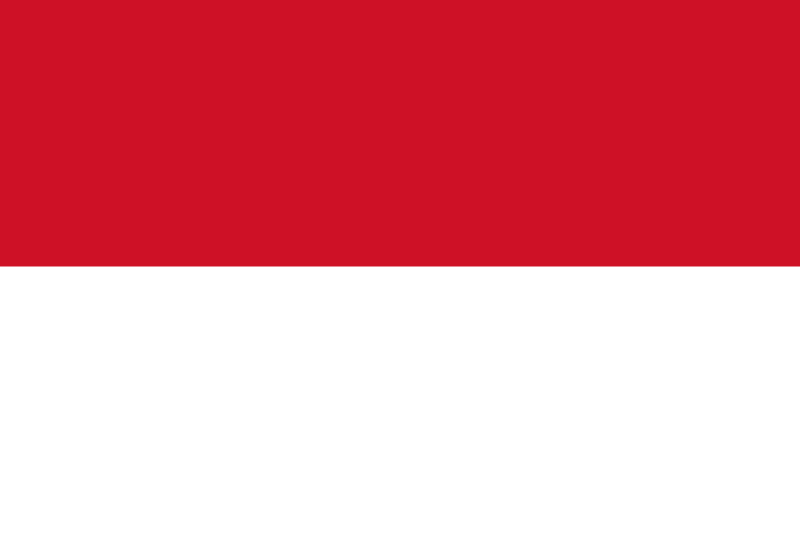 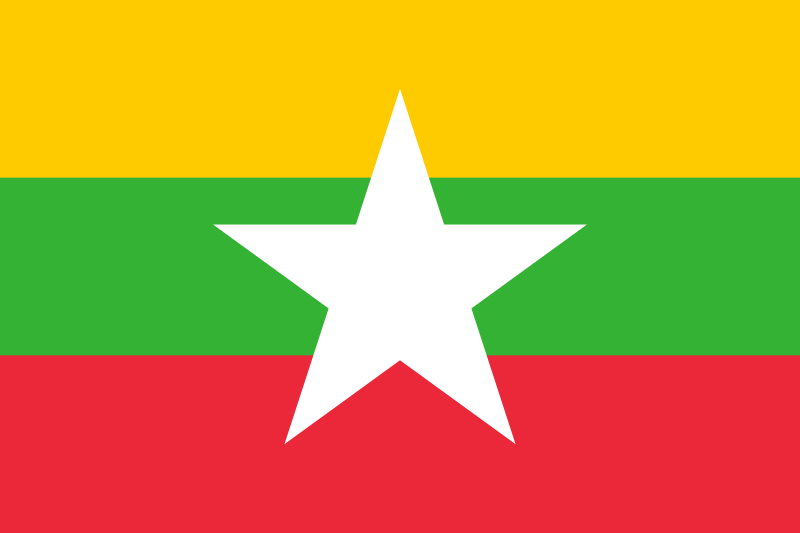 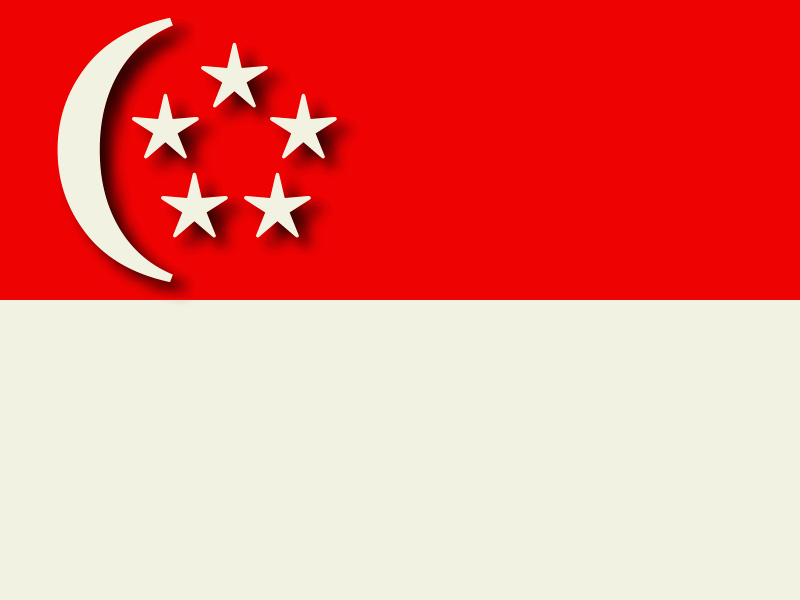 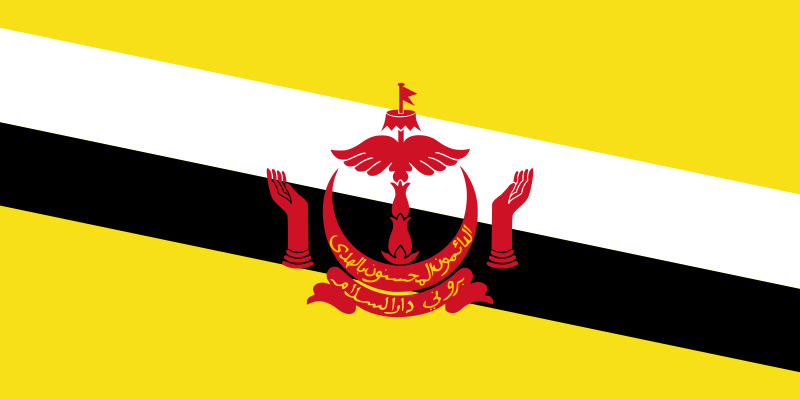 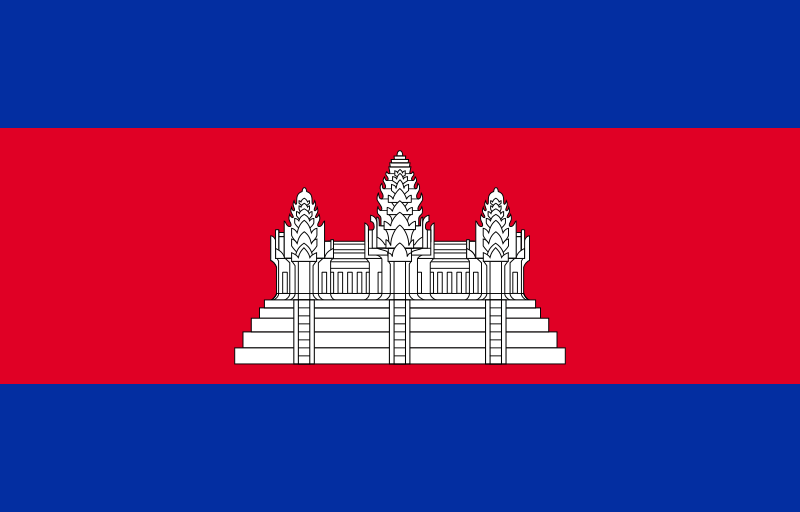 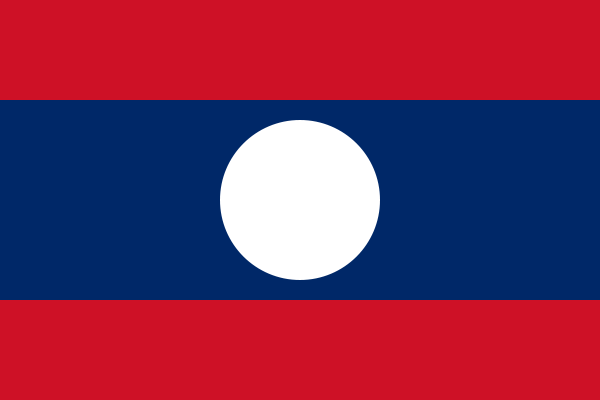 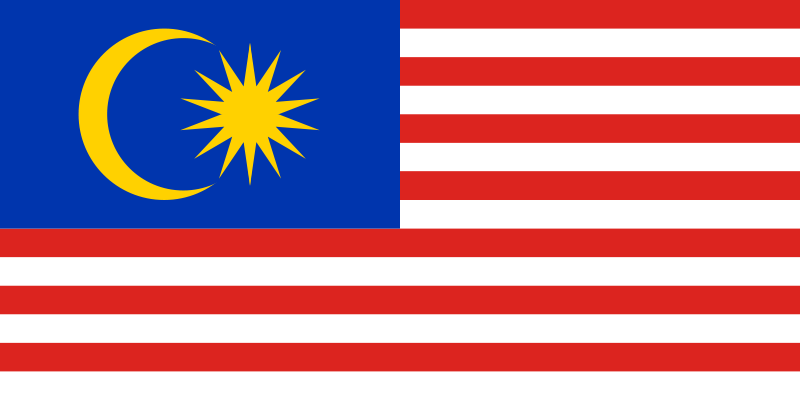 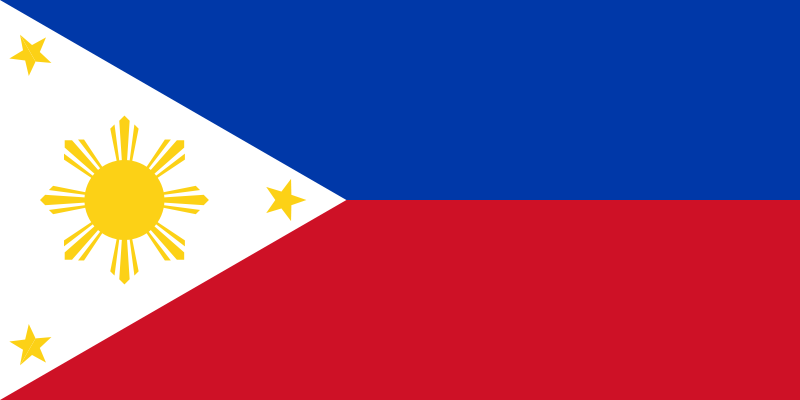 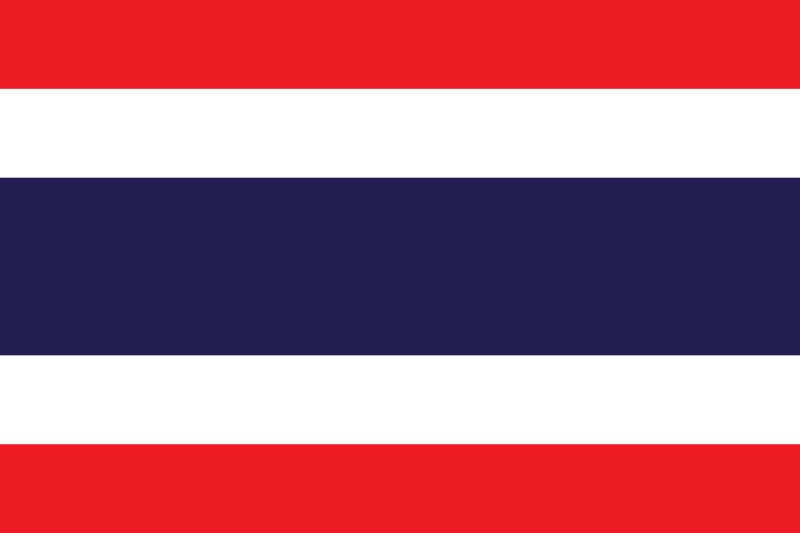 POLOTOKI
Indokitajski
Malajski
Doberai
…
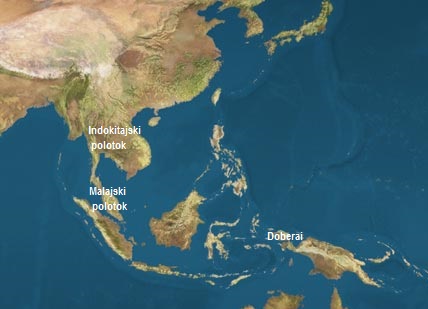 OTOČJA
Filipinsko	
Indonezijsko
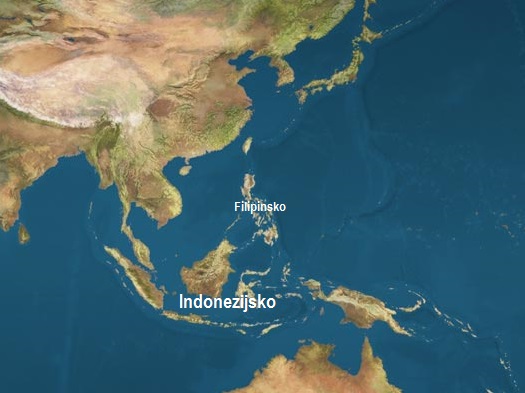 ZALIVI
Martabanski
Tajski 
Tonkinški 
…
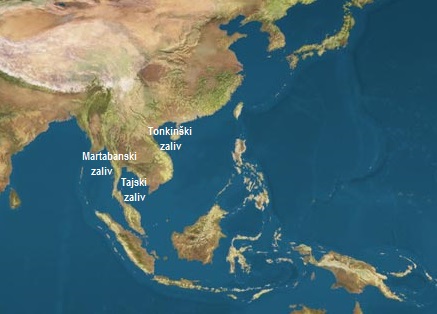 MORJA
Andamansko
Južnokitajsko
Celebeško
Javansko
…
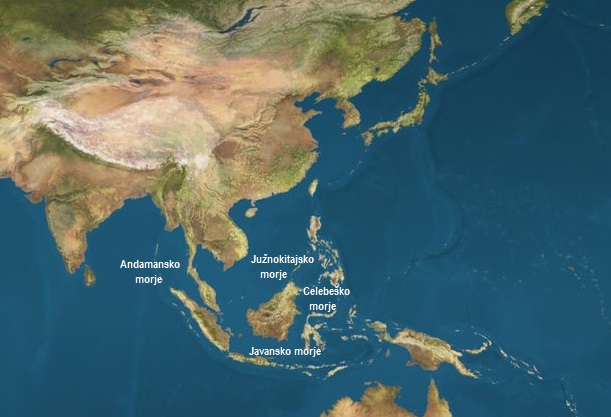 REKE
Iravadi
Mekong
Salween
…
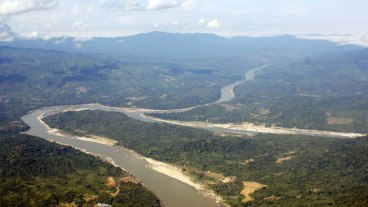 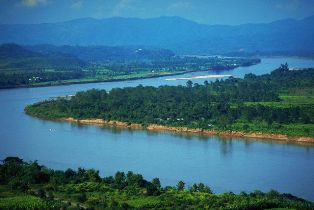 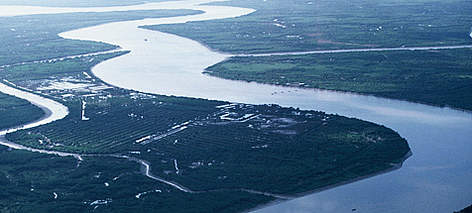 GORE
Puncak Jaya
Kinabalu
Kerinci
…
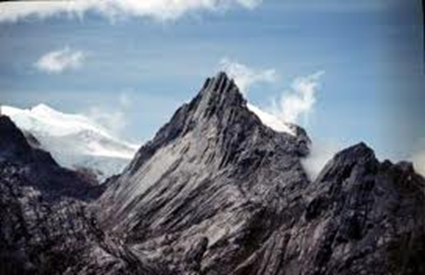 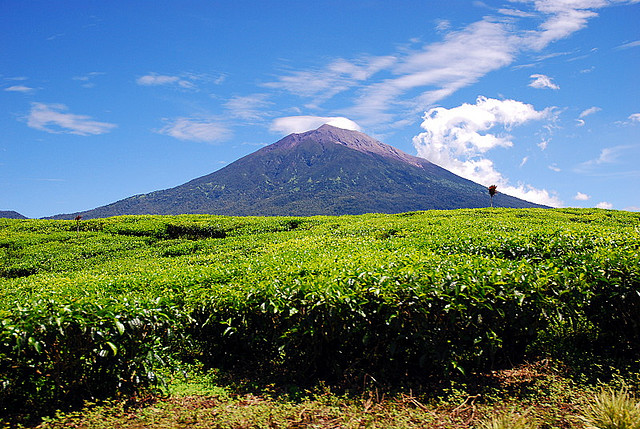 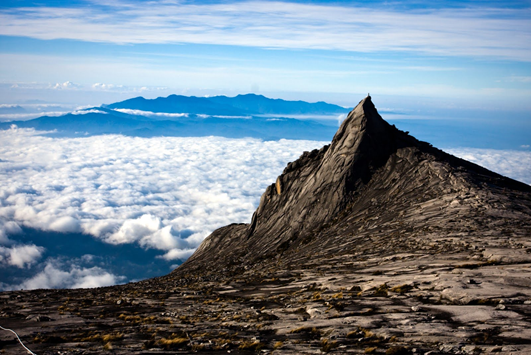 PODNEBJE
Monsunsko podnebje 
    (Indokitajski polotok; deževna poletja, suhe zime, monsuni)
Ekvatorialno podnebje (Malajski polotok, Indonezijsko otočje;  vse leto enake T, celoletne padavine)
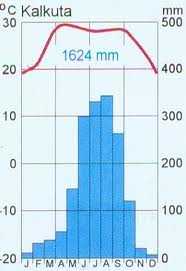 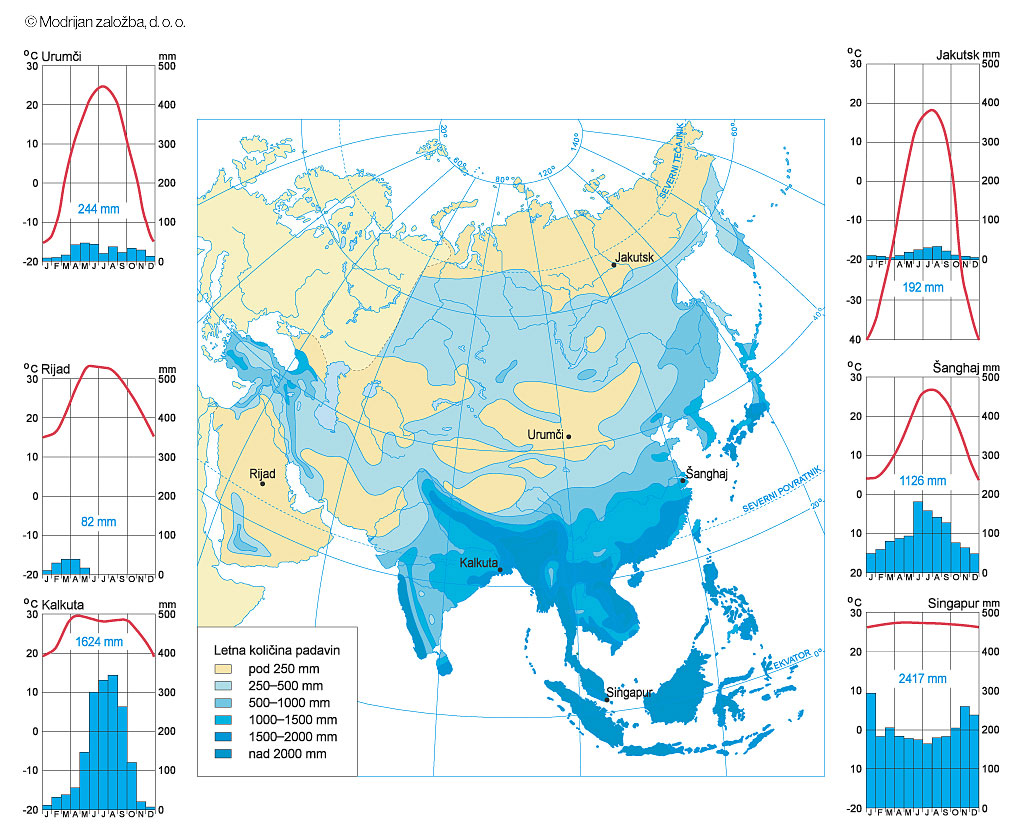 RASTJE
Tropski gozdovi
Filipini- listopadna drevesa, savana
polpuščave
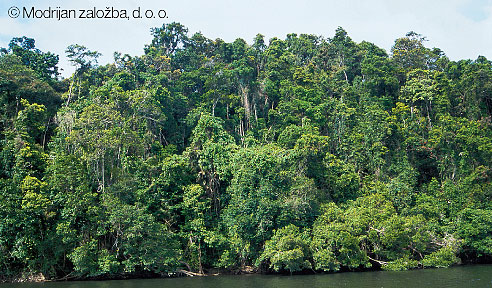 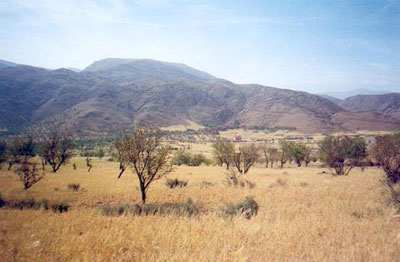 PRST
Rdečkasto rumena – večinoma slabo rodovitna
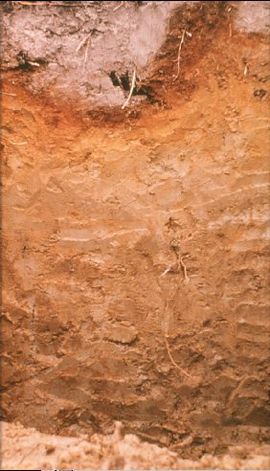 NARAVNE KATASTROFE
Potresi
Vulkani: delujočih približno 17 vulkanov, najvišji: Apo, 2954m; najnižji: Taal, 400m
Tajfuni         poplave, plazovi
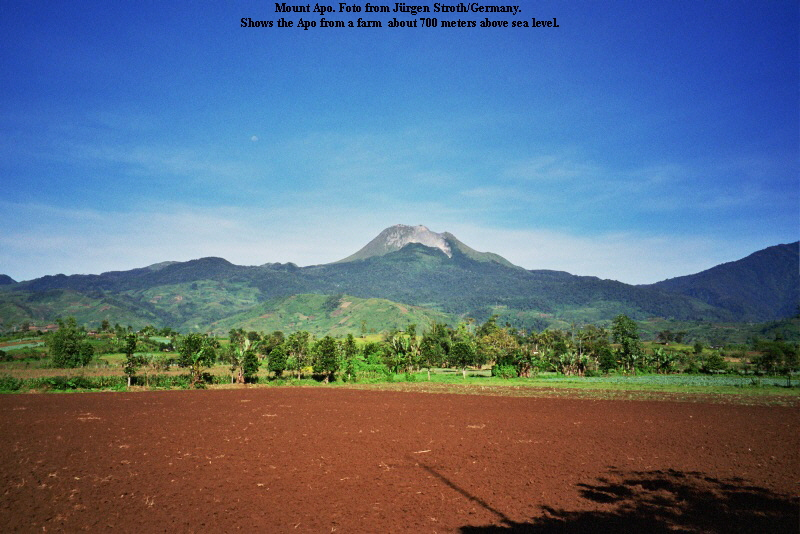 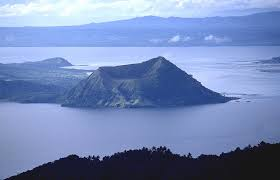 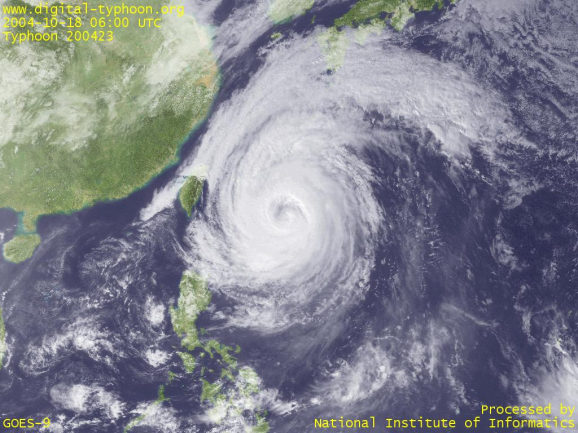 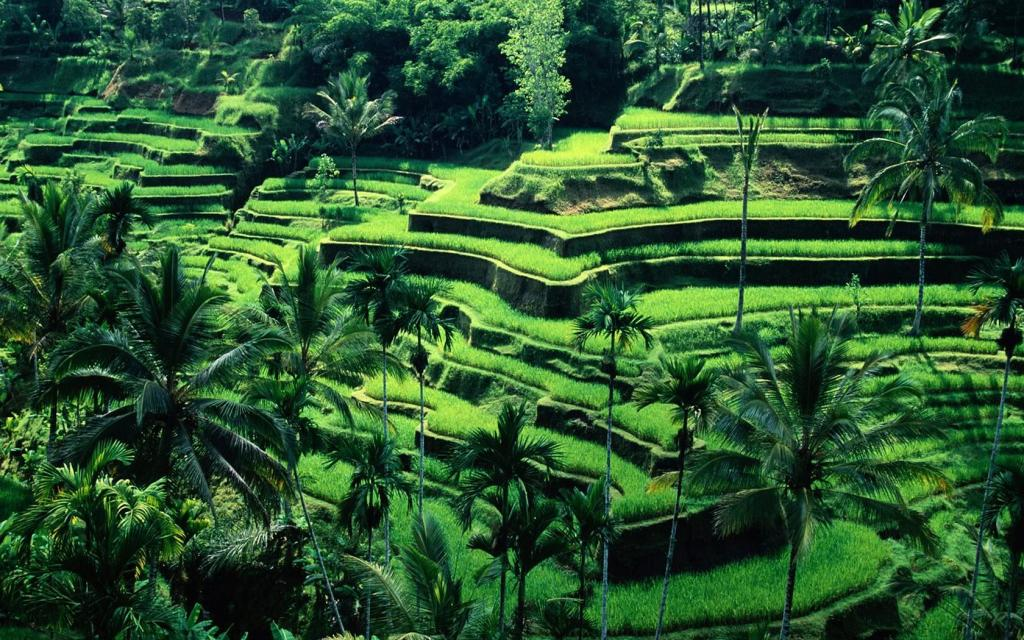 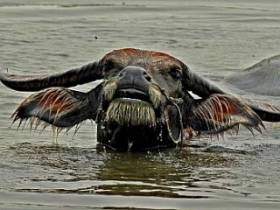 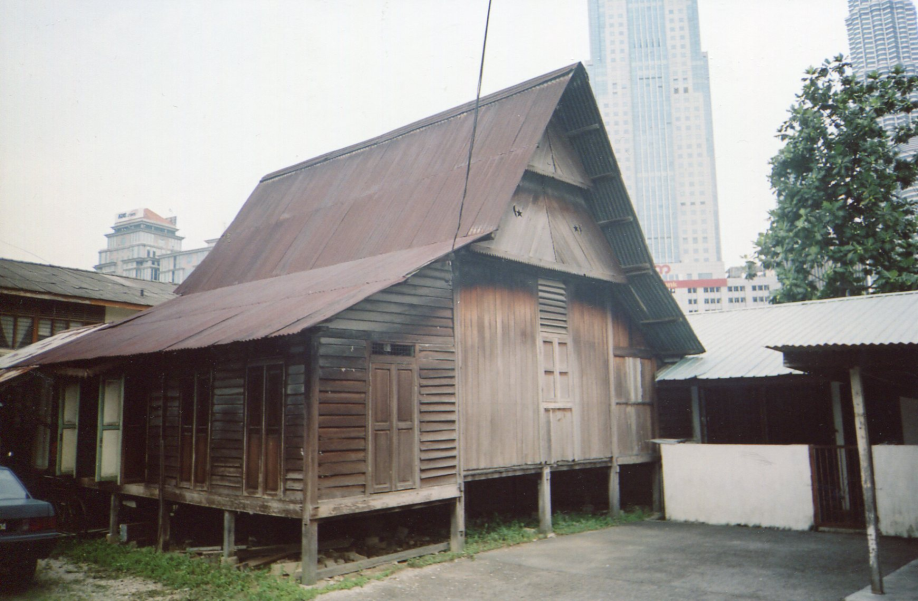 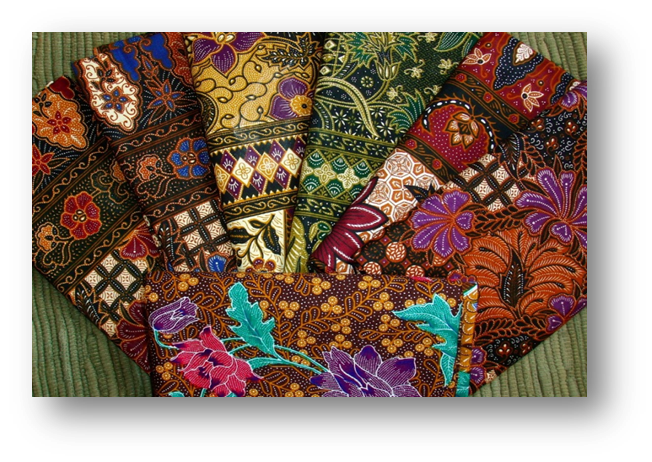 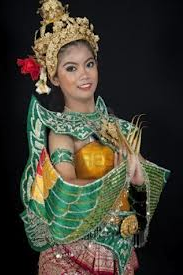 PREBIVALSTVO
Okoli 600 milijonov 
Neenakomerna poselitev
Jeziki - malezijski, tajski, kmerski, vietnamski, filipinski
Vera –budizem, islam, hinduizem
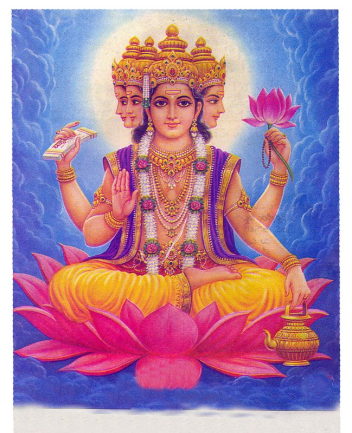 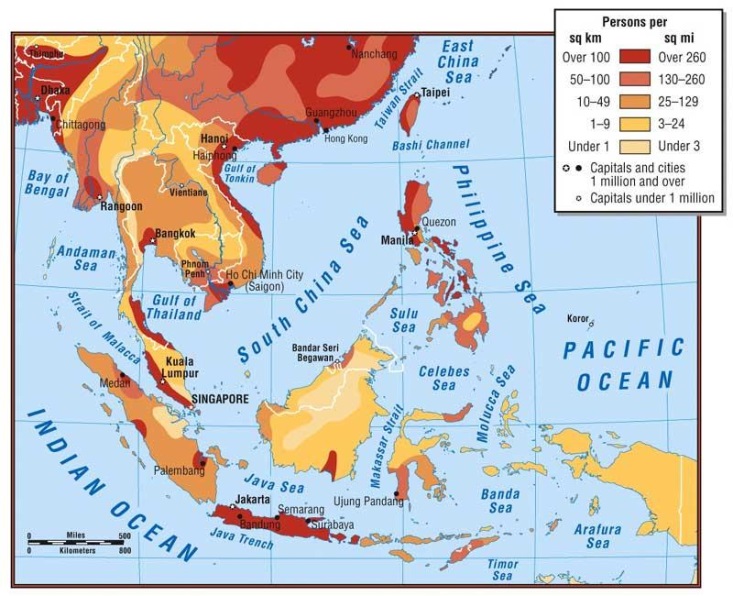 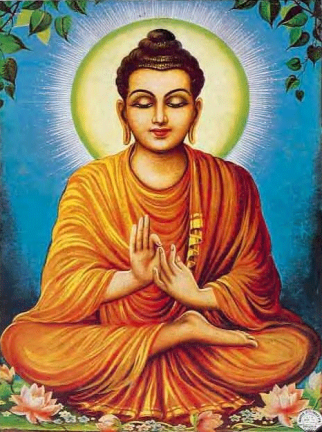 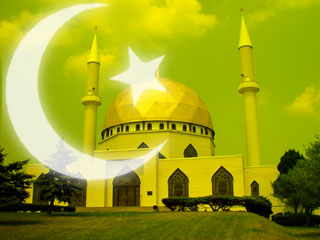 OBLAČILA
Sarong: preprosto preklopno krilo 
Širok pas iz potiskanega bombažnega blaga - nosijo ga moški in ženske
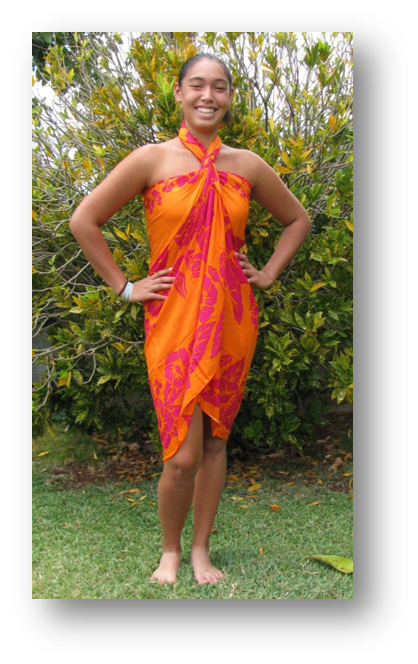 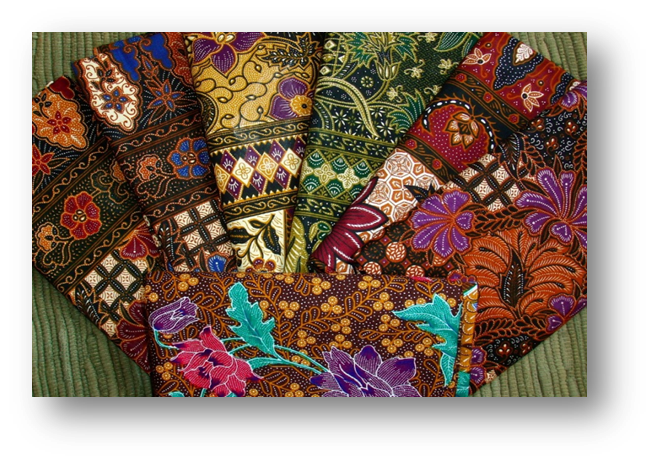 BIVALIŠČA
Namesto stekel polkna (kroženje zraka)
Vaške hiše so pogosto dvignjene na kole da jih ob močnem deževju ne poplavi 
Kanali med hišami - ulice 
Prevozno sredstvo je čoln 
Plavajoče tržnice (zelenjava, gospodinjske potrebščine)
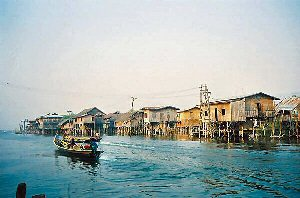 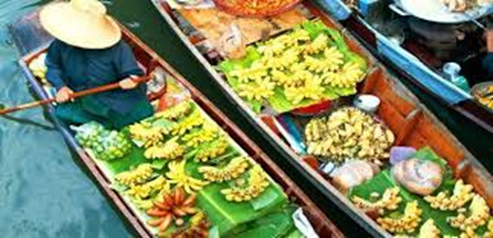 KMETIJSTVO
V nižinah pridelujejo kavčuk, kakav, kokosove orehe in sladkorni trst
Na višjih območjih pridelujejo kavo in čaj
Riž – najbolj razširjena kulturna rastlina
Živinoreja – govedo, vodni bivoli
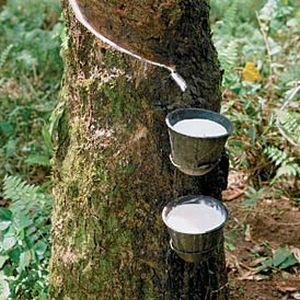 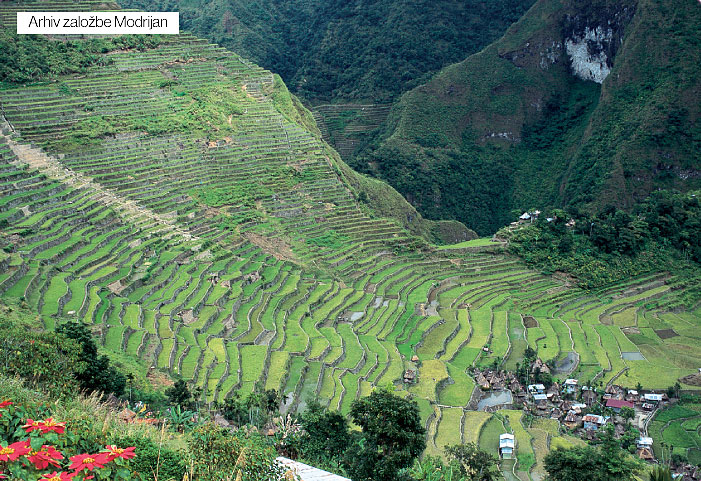 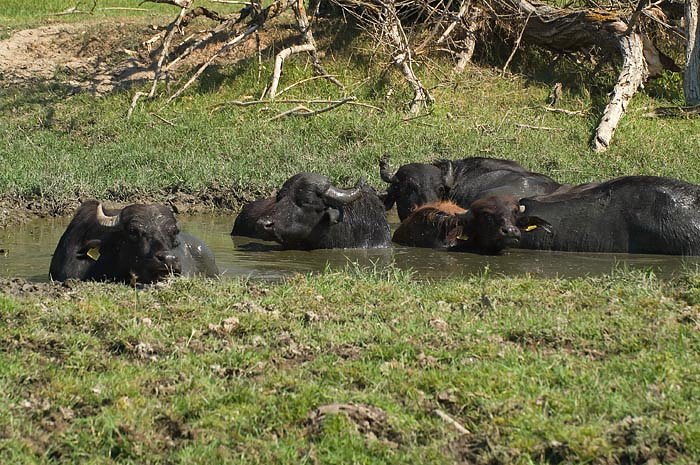 GOSPODARSTVO
Najbolj razvito (čeprav najmanjše) mesto je Singapur – industrijsko, finančno in storitveno središče – mali azijski tiger 
Sledita mu Malezija in Tajska
Ostale države so slabše razvite
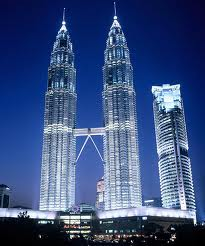 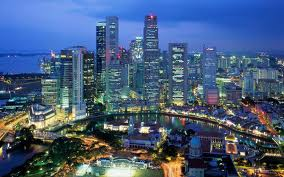 ŠPORT
Indonezija- badminton 
Filipini- bejzbol 
Tradicionalen šport: takraw oz. čin lon (podoben nogometu, žoga iz ratana)
Tajski boks - dovoljene brce 
Spuščanje zmajev (poskušajo presekati vrvice svojih nasprotnikov)
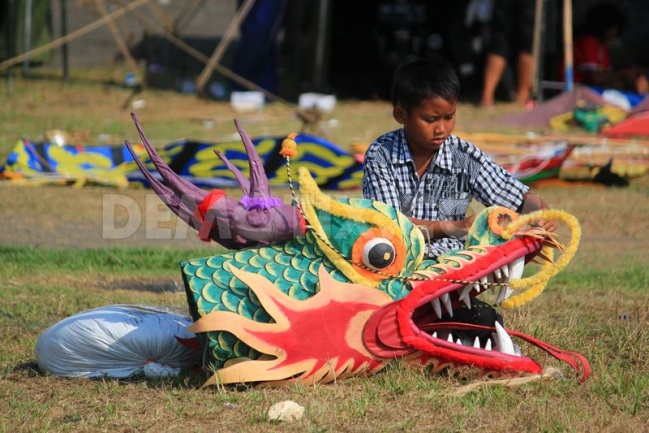 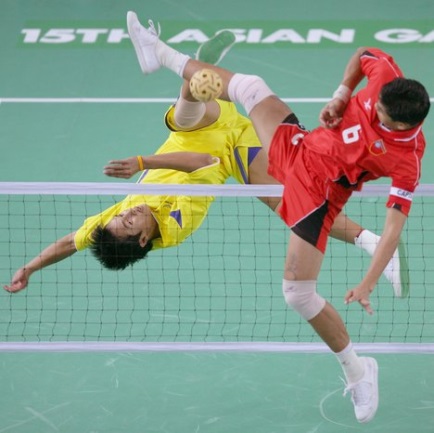 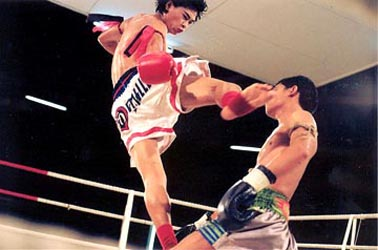 LUTKE, PLES, UMETNOST
Plesi posvečeni hinduističnim bogovom 
Plesalce spremljajo gamelani- orkestri, sestavljeni iz večino ksilofonov 
Lutke- prikazovanje hindujskih epov
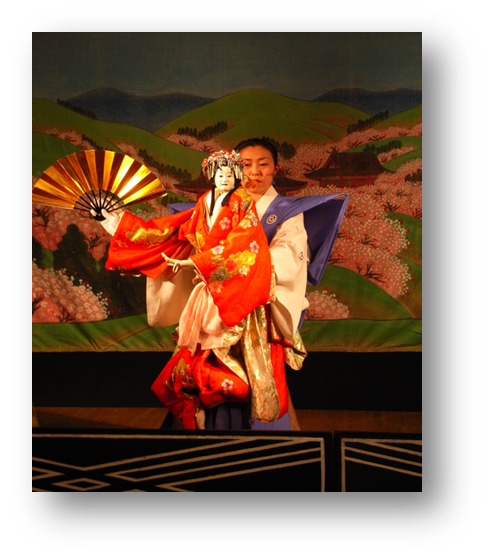 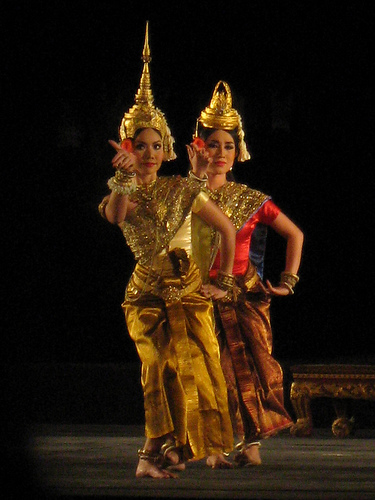 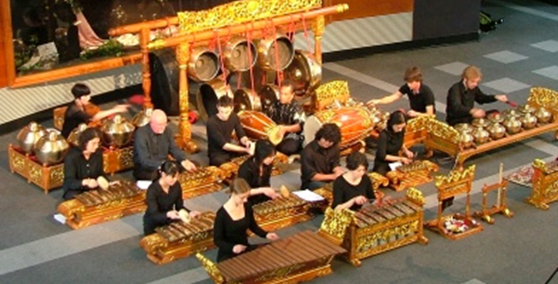 VIRI
Jugovzhodna in južna Azija, Slovenska izd. Ljubljana: Mladinska knjiga, 1992 [knjiga]
Jugovzhodna Azija, Avstralija, Oceanija, Antarktika, Slovenska izd. Ljubljana : Mladinska knjiga, 1993 [knjiga]
Geografski atlas Azije, Ljubljana: DZS, 2010 [knjiga]
Ljudje z vsega sveta, Antony Mason, Tržič: Učila International, 2004 [knjiga]
http://mss.svarog.si/geografija/index.php?page_id=11023 , 14. 5. 2013 [spletna stran]
http://www2.arnes.si/~osljjk6/geografija/azija/juzna_jugovzhodna_azija.htm , 14. 5. 2013 [spletna stran]
http://sl.wikipedia.org/wiki/Jugovzhodna_Azija , 14. 5. 2013 [spletna stran]